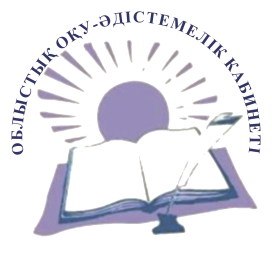 АҚМОЛА ОБЛЫСЫ БІЛІМ БАСҚАРМАСЫНЫҢ «ОБЛЫСТЫҚ ОҚУ – ӘДІСТЕМЕЛІК КАБИНЕТІ» КММ
КГУ «ОБЛАСТНОЙ УЧЕБНО – МЕТОДИЧЕСКИЙ КАБИНЕТ УПРАВЛЕНИЯ ОБРАЗОВАНИЯ АКМОЛИНСКОЙ ОБЛАСТИ»
2021-2022 ОҚУ ЖЫЛЫНДА ЖАЗҒЫ МЕКТЕПТІ ҰЙЫМДАСТЫРУ ТУРАЛЫ
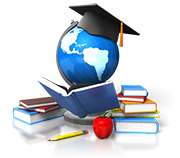 ЖАЗҒЫ МЕКТЕПТІ ҰЙЫМДАСТЫРУ 
ЖӨНІНДЕГІ ӘДІСТЕМЕЛІК ҰСЫНЫМДАР
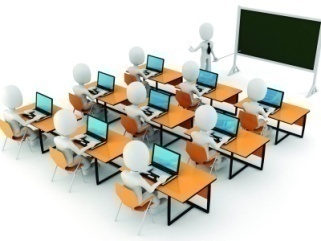 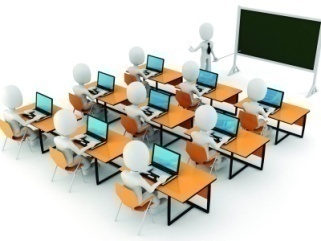 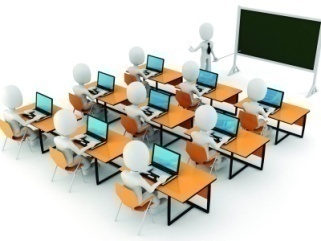 ЖАЗҒЫ МЕКТЕПТІ ҰЙЫМДАСТЫРУ 
ЖӨНІНДЕГІ ӘДІСТЕМЕЛІК ҰСЫНЫМДАР
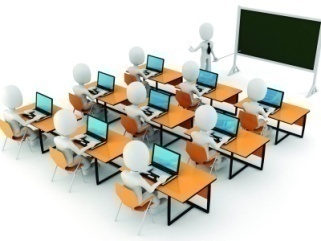 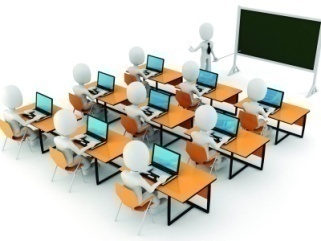 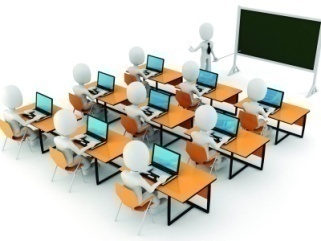 ЖАЗҒЫ МЕКТЕПТІ ҰЙЫМДАСТЫРУ 
ЖӨНІНДЕГІ ӘДІСТЕМЕЛІК ҰСЫНЫМДАР
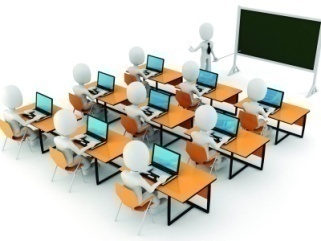 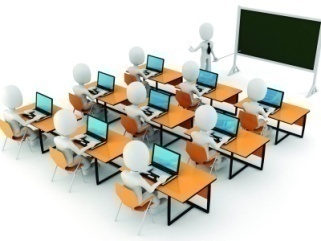 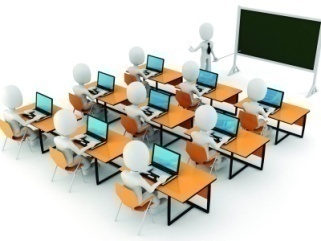 ЖАЗҒЫ МЕКТЕПТІ ҰЙЫМДАСТЫРУ 
ЖӨНІНДЕГІ ӘДІСТЕМЕЛІК ҰСЫНЫМДАР
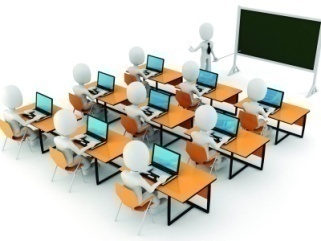 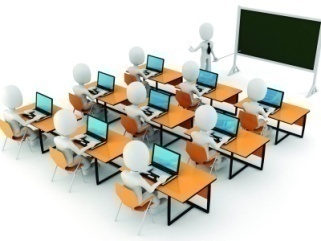 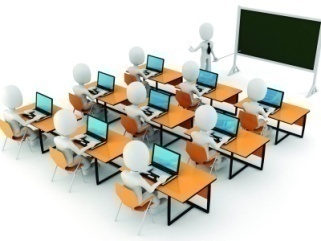 ЖАЗҒЫ МЕКТЕПТІ ҰЙЫМДАСТЫРУ 
ЖӨНІНДЕГІ ӘДІСТЕМЕЛІК ҰСЫНЫМДАР
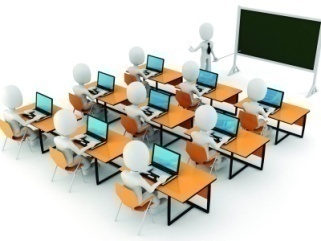 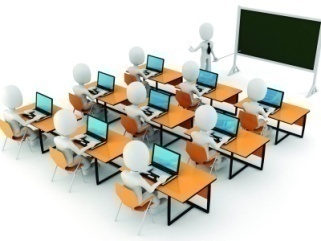 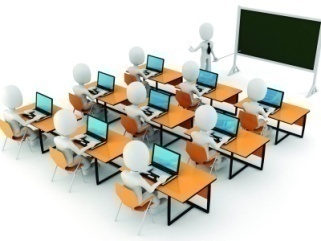